PEGASUS:
A Peta-Scale Graph Mining System
– Implementation and Observations
Presenter: Vivi Ma
CONTENT
Background
 PEGUSUS
 PageRank Example
 Performance and Scalability
 Real World Applications
BACKGROUND
What is Graph Mining?
… is an area of data mining to find patterns, rules, and anomalies of graphs

…graph mining tasks such as PageRank, diameter estimation, connected components etc.
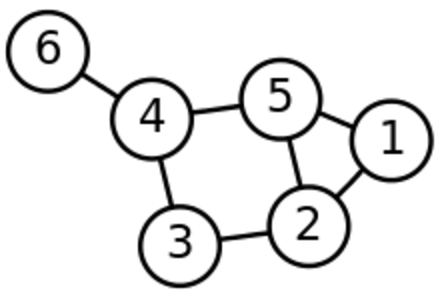 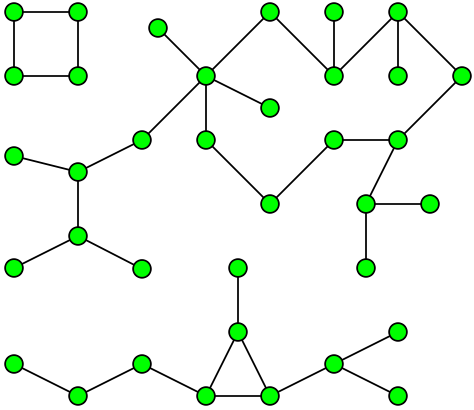 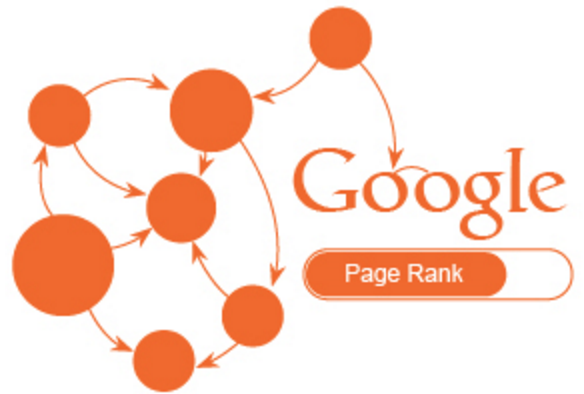 BACKGROUND
What is the problem?




Why is it important?
Large volume of available data 
Limited scalability
Rely on a shared memory model 
     - limits their ability to handle large disk-resident graph
Graphs or networks are everywhere
We must find graph mining algorithms that are faster and can scale up to billions of nodes and edges to tackle real world applications
PEGASUS
First open source Peta Graph Mining library
PEGASUS
Based on Hadoop
Handling graphs with billions of nodes and edges
Unification of seemingly different graph mining tasks
Generalized Iterated Matrix-Vector multiplication(GIM-V)
PEGASUS
Linear runtime on the numbers of edges
Scales up well with the number of available machines
Combination of optimizations can speed up 5 times
Analyzed Yahoo’s web graph (around 6,7 billion edges)
GIM-V
Generalized Iterated Matrix-Vector multiplication
Main idea
Matrix-Vector Multiplication



Three operations
n by n matrix M, vector v of size n, mi,j denote the (i,j) element of M
Combine2:  multiply mi,j, and vj
CombineAll: sum n multiplication results for node i
Assign:  overwrite previous value of vi with new result to make vi’
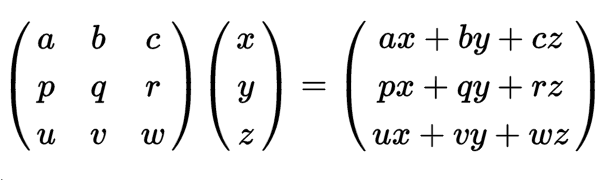 GIM-V
Main idea
Operator XG, where the three functions can be defined arbitrarily
                        
     where vi’=assign(vi, combineAlli ({xj|j=1…n, and xj=combine2(mi,j, vj)}))
Three functions

Strong connection of GIM-V with SQL
Combine2(mi,j,vj), CombineAll(x1,…,xn), Assign(vi,vnew)
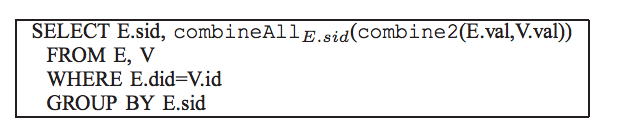 Eample1. PageRank
PageRank: calculate relative importance of web pages 
Main idea
Formula
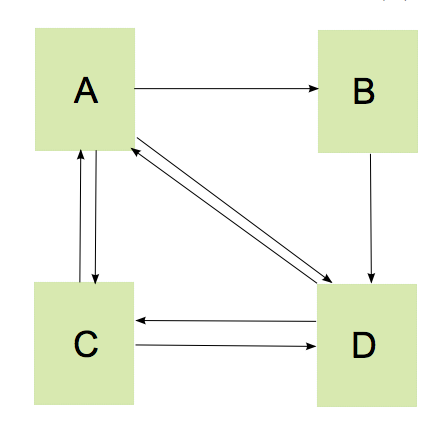 Eample1. PageRank
Three operations
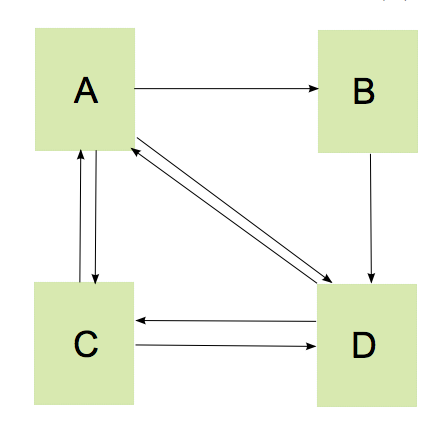 Combine2(mi,j,vj) = c x mi,j x vj
CombineAll(x1,…,xn) = 
Assign(vi,vnew) = vnew
GIM-V Base: Naïve Multiplication
How can we implement a matrix by vector multiplication in MapReduce?
Stage1: performs combine2 operation by combing columns of matrix with rows of vector.  

Stage2: combines all partial results from stage1 and assigns the new vector to the old vector.
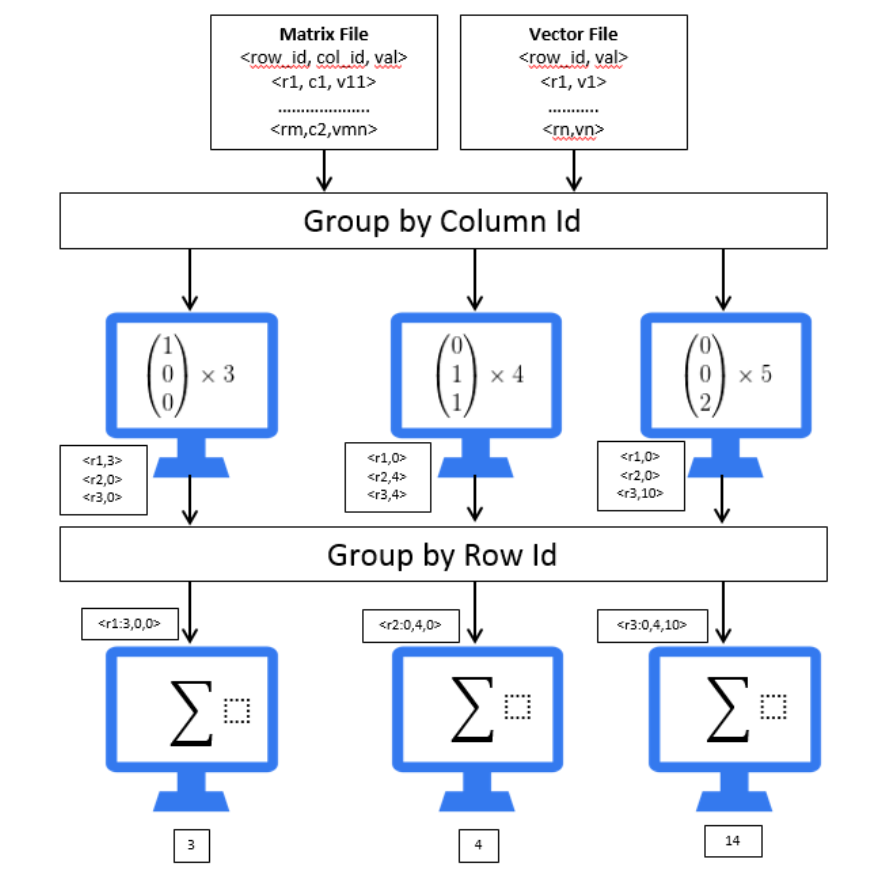 Stage 1
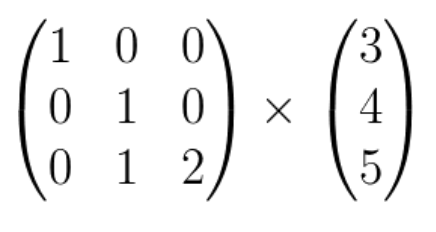 Stage 2
Distribution of work among machines during GIM-V execution
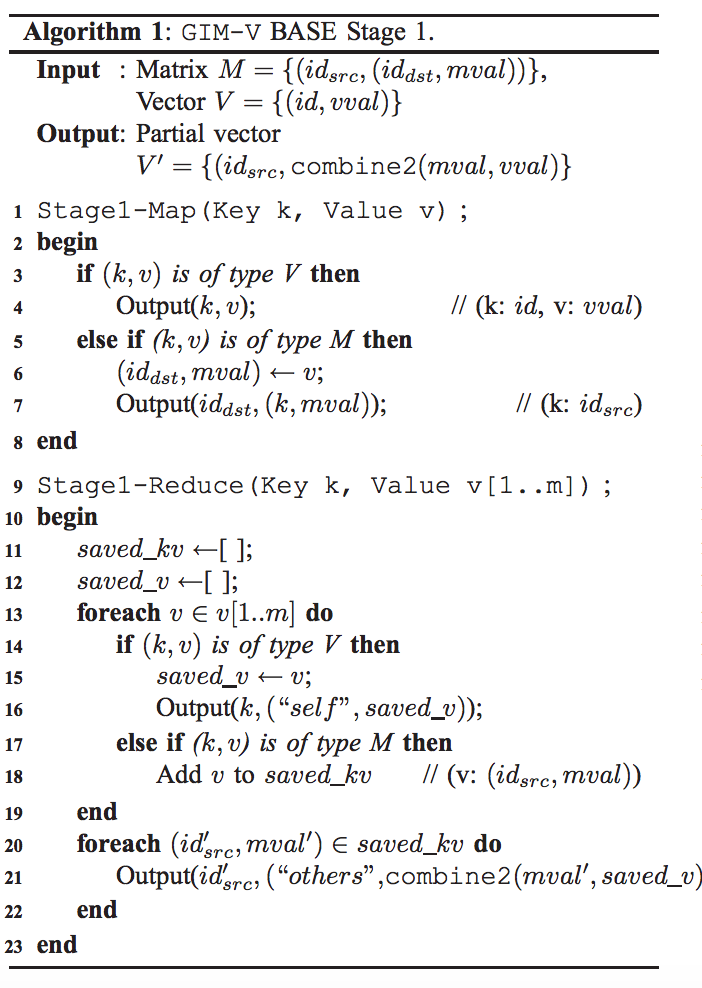 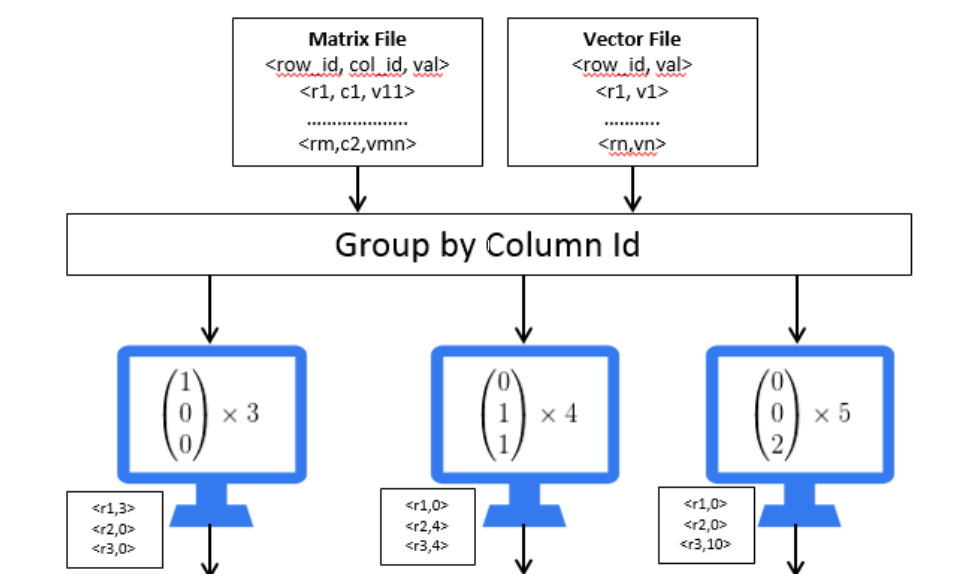 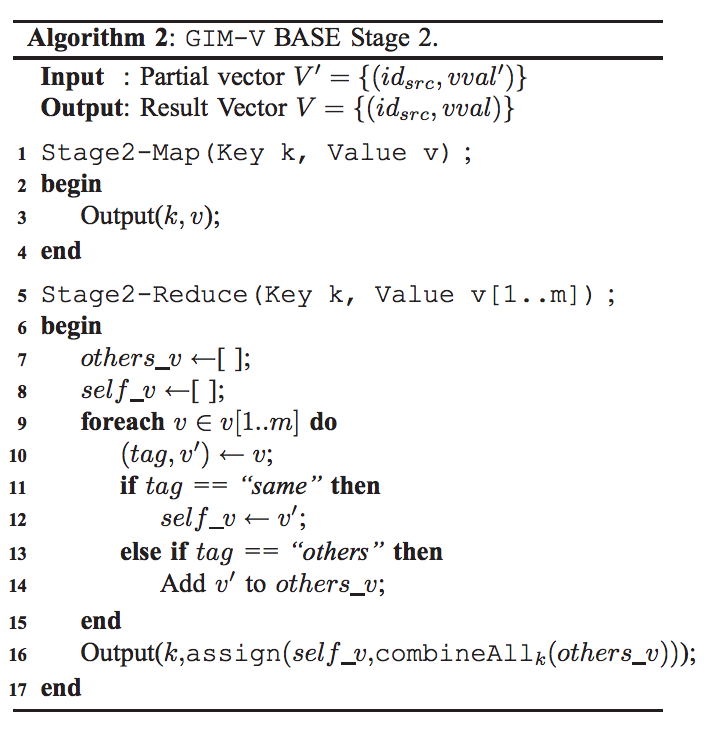 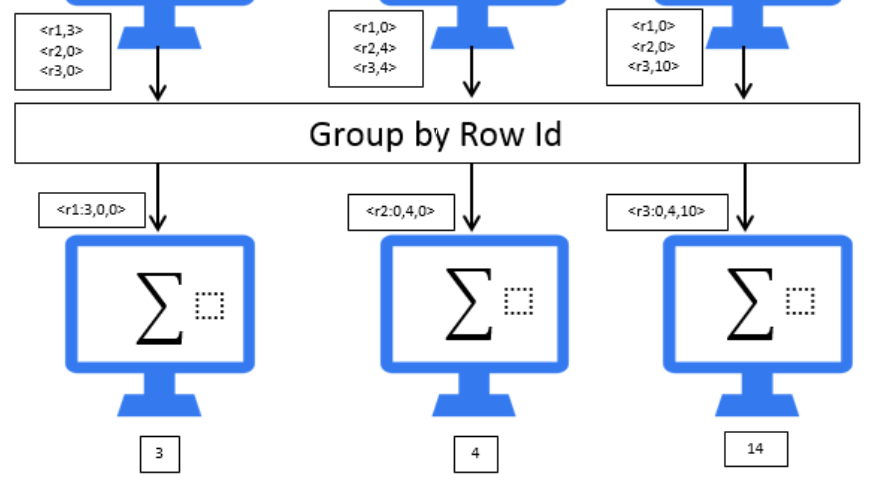 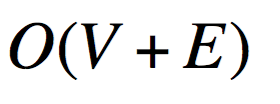 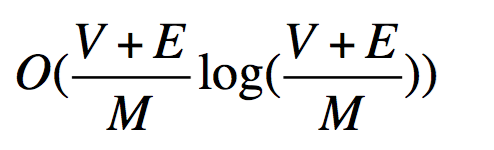 Example 2. Connected Components
Main idea
Formula




Three operations
Combine2(mi,j,vj) = mi,j x vj
CombineAll(x1,…,xn) = MIN{Xj | j=1…n} 
Assign(vi,vnew) = MIN(vi, vnew)
Fast Algorithm for GIM-V
GIM-V BL: Block Multiplication
Main idea: Group elements of the input matrix into blocks of size b by b. Elements of the input vectors are also divided into blocks of length b
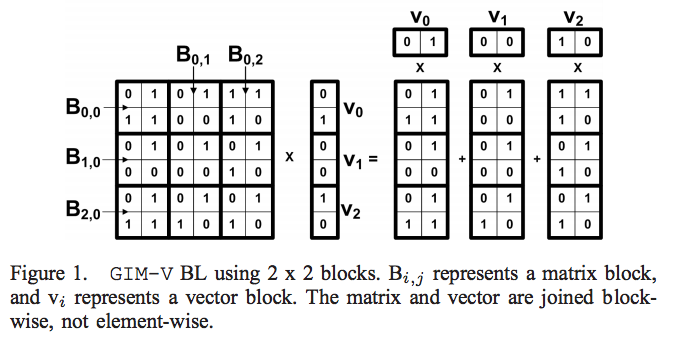 Only blocks with at least one non-zero element are saved to disk
More than 5 times faster than GIM-V Base since
The bottleneck of naïve implementation is the grouping stage which is implemented by sorting.  GIM-BL reduced the number of elements sorted. [shuffling stage of HADOOP]
     E.g. 36 elements are sorted before, 9 elements sorted now
Compression – the size of the data decreases significantly by converting edges and vectors to block format, which speeds up as fewer I/O operations are needed
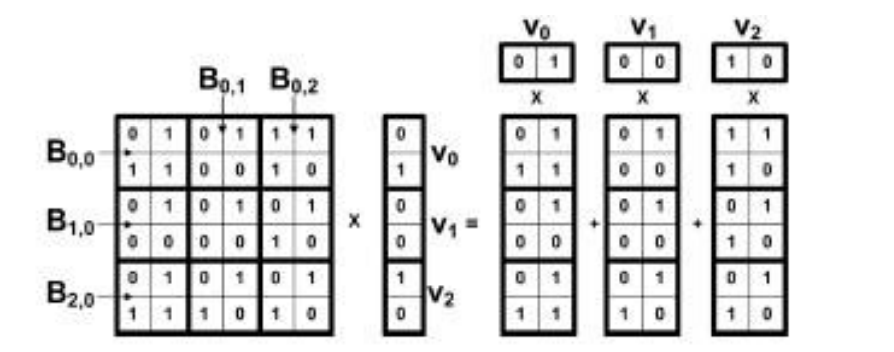 Fast Algorithm for GIM-V
GIM-V CL: Clustered Edges
Main idea: Clustering is a pre-processing step which can be ran only once on the data file and reused in the future. This can be used to reduce the number of used blocks.
Only useful when combined with block encoding.
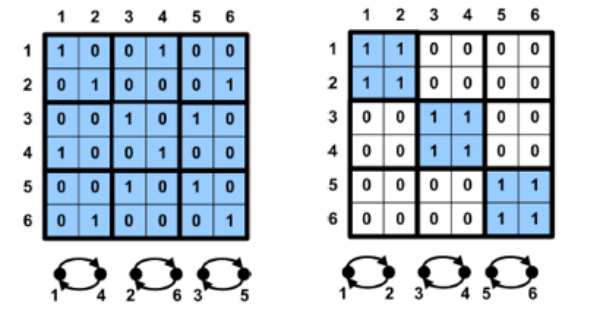 Fast Algorithm for GIM-V
GIM-V DI: Diagonal Block Iteration
Main idea: Reduce the number of iterations required to converge.
In HCC, (algorithm for finding connected component),the idea is to multiply diagonal matrix blocks and corresponding vector  blocks until 
   the contents of the vector don’t
   change in one iteration.
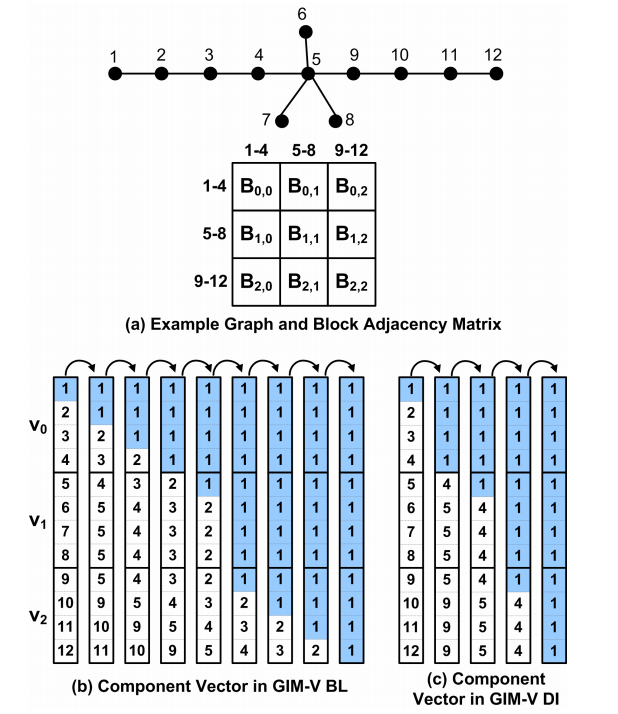 Performance and Scalability
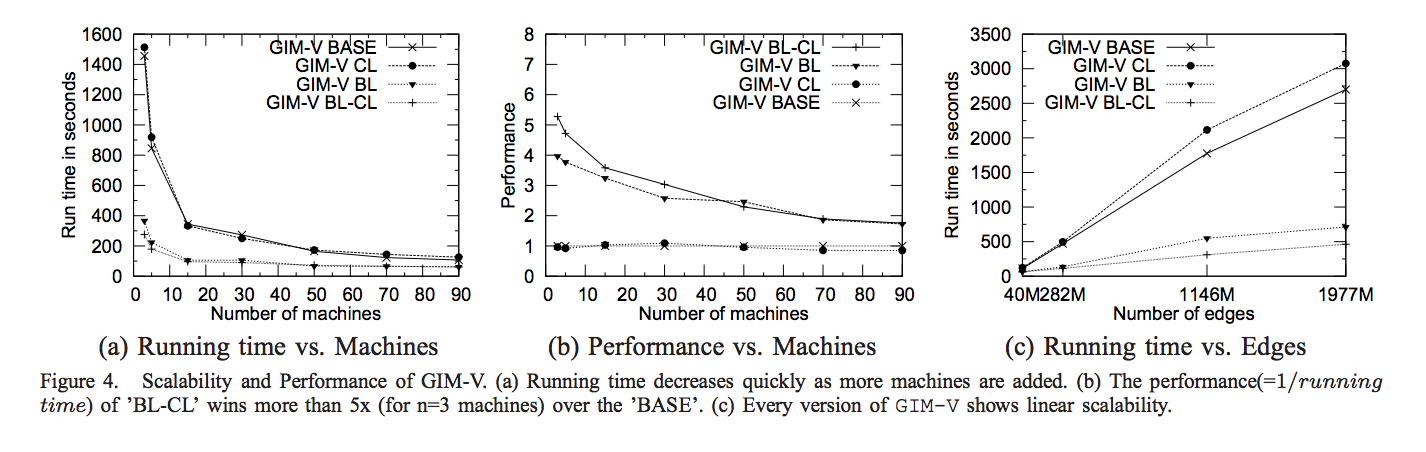 How the performance of the methods changes as we add more machines?
Performance and Scalability
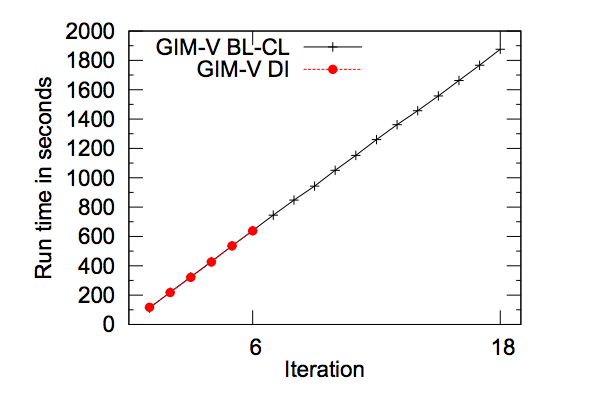 GIM-V DI vs. GIM-V BL-CL for HCC
Real World Applications
PEGASUS can be useful for finding patterns, outliers, and interesting observations.
Connected Components of Real Networks
PageRanks of Real Networks
Diameter of Real Networks
Interesting discussion question…
Standalone alternatives like SNAP, NetworkX, iGraph
Distributed alternatives like Pregel, PowerGraph, GraphX
Interesting to compare Pegasus against all these alternatives not only performance-wise but also types of problem
Reference
[1] U Kang, Charalampos E. Tsourakakis, and Christos Faloutsos, PEGASUS: A Peta Mining System - Implementation and Observations. Proc. Intl. Conf. Data Mining, 2009, 229-238

[2] U Kang. "Mining Tera-Scale Graphs: Theory, Engineering and Discoveries." Diss. Carnegie Mellon U, 2012. Print.

[3]Kenneth Shum. “Notes on PageRank Algorithm.”
Http://home.ie.cuhk.edu.hk/~wkshum/papers/pagerank.pdf .N.p., n.d.Web.20 Sept.2016.
Thanks!
Any questions?